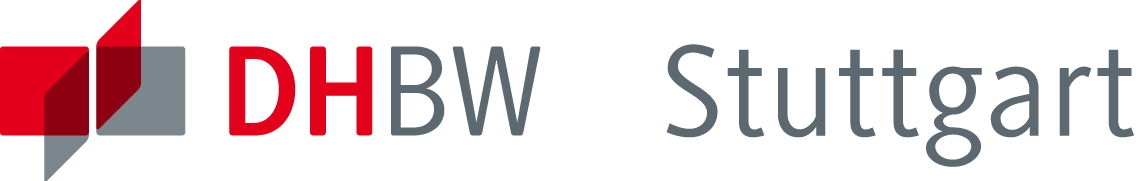 Energietechnik Teil 3 – Angebot und Nachfrage
Stephan Rupp
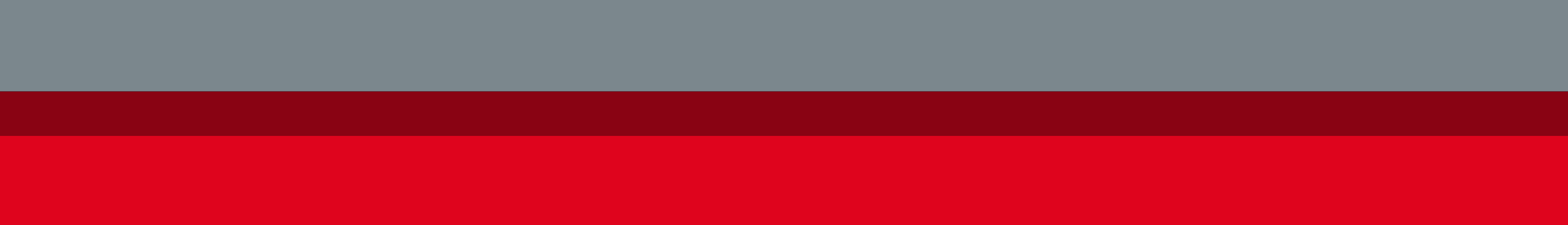 www.dhbw-stuttgart.de
Inhalt
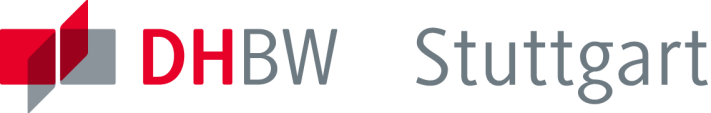 Angebot und Nachfrage - Regelungstechnik im Netz
Übersicht
Spannungsregelung
Leistungsregelung
Wirtschaftliches Umfeld
2
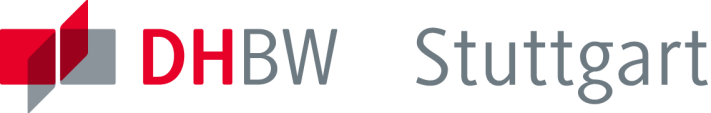 Funktionsprinzip der Regelung
Lastfluss
Leistungsregelung
∿
ÜN
ÜN
Synchrongeneratoren
VN
VN
Spannungsregelung
Wechselrichter
ON
ON
Leistungsregelung: nahe der Einspeisung (ÜN)
Spannungsregelung: bis nahe an den Verbraucher
Legende:
ÜN: Übertragungsnetz (380kV/220kV) 
VN: Verteilnetz (110kV, 20kV)	
ON: Ortsnetz (400V)
3
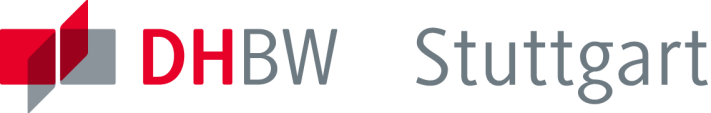 Informations- und Regelungstechnik
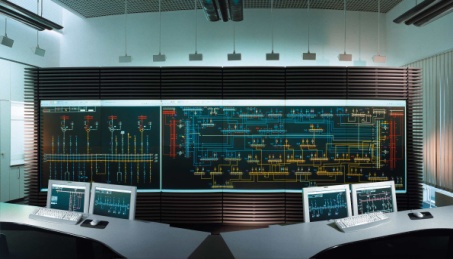 Netzleitstelle
Leitsystem *)
Fernwirken
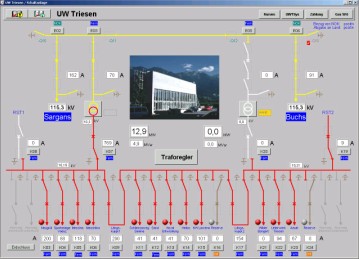 Stationsebene
Stationsleitgerät
Feldgeräte auf Stationsebene
Stationsbus
Feld
Bayebene
Primärgerät (Trafo)
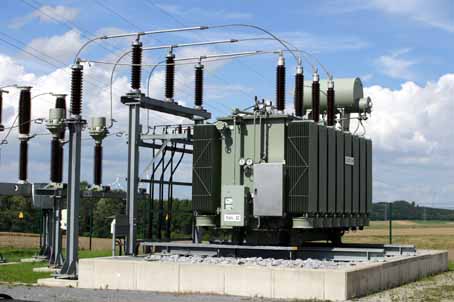 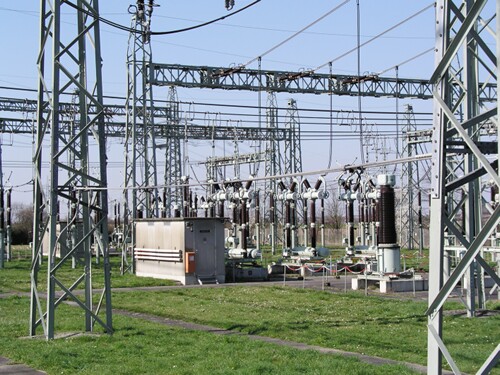 Feld-geräte
Feldleitgerät
*) SCADA: Supervisory Control and Data Acquisition)
Feldbus
RTU **)
Schutz
I/O
I/O
**) RTU: Remote Terminal Unit (abgesetzte Einheit)
4
Inhalt
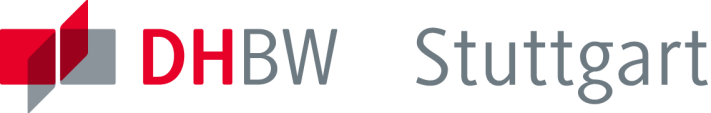 Angebot und Nachfrage - Regelungstechnik im Netz
Übersicht
Spannungsregelung
Leistungsregelung
Wirtschaftliches Umfeld
5
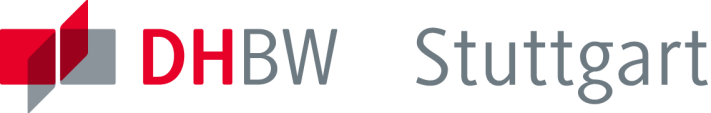 Regelung am Transformator
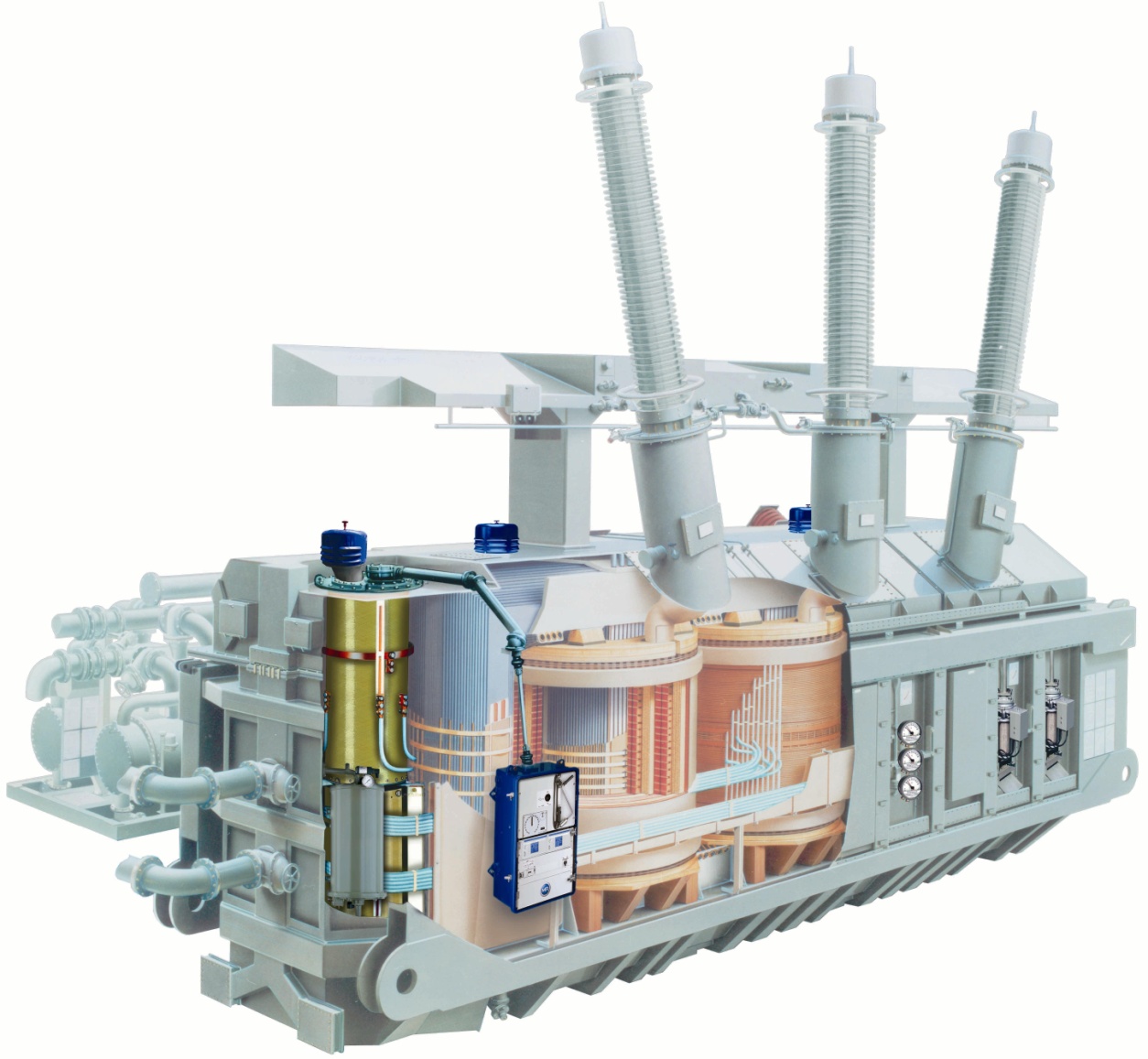 Verbundisolatoren für Durchführungen
Buchholz-relais
Spannungsmessung mit Spitzenwertdetektion
Druckentlastung
Digitale Öltemperatursensoren
Temperatursensoren für
OLTC-Monitoring
Ölstandmessung
Luftströmungswächter
Ventilatoren
Gestänge
Laststrommessung mit Spitzenwertdetektion
Ölfeuchte
Luftentfeuchter
Stufenschalter
(Stellglied)
Elektronische Wicklungs-temperaturberechnung
Ölströmungsmessungim Zu-/Ablauf
Wicklungs- und 
Ölthermometer
„Gas in Öl“-Sensor
Elektronische Spannungsregler
Monitoringsystem
Transformator
Motorantrieb,  Regelung, Überwachung
Quelle: Maschinenfabrik Reinhausen
6
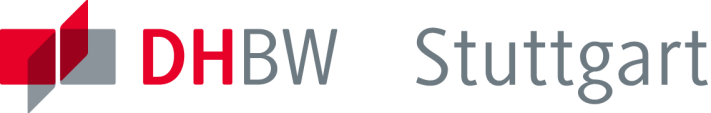 Laststufenschalter
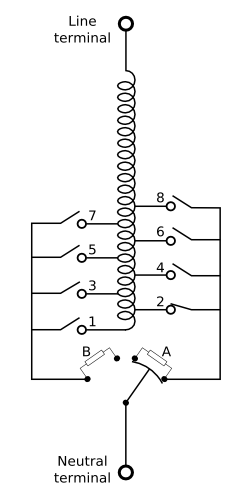 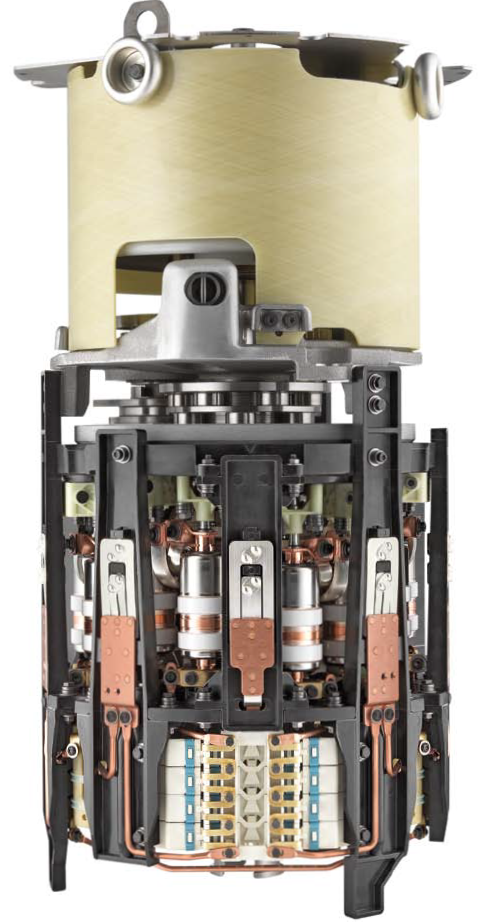 Funktionsprinzip
Stufenwähler
(Tap Selector)
Lastumschalter
(Diverter Switch)
Animation
Quelle: Maschinenfabrik Reinhausen
7
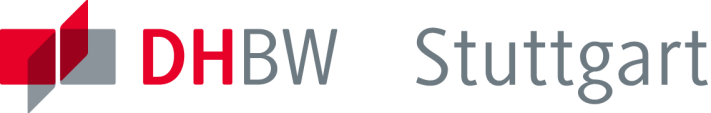 Spannungsregelung
Spannung ist abhängig vom Lastzustand
Spannungsabfall bei erhöhter Last (an der Impedanz des Netzes)
Spannungsanstieg bei niedriger Last bzw. bei Einspeisung










Laststufenschalter
Überwachung
Netzlast
Störgröße
RegelgrößeNetzspannung
Regeltransformator
Regelstrecke
I
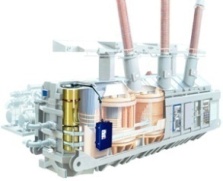 Messwandler
Messeinrichtung
U
ED           VACUTAP®
Stelleinrichtung
Spannungsregler
Regler
SollwertNetzspannung
Quelle: Maschinenfabrik Reinhausen
8
Inhalt
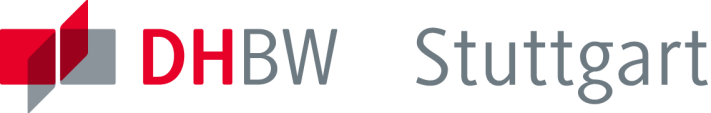 Angebot und Nachfrage - Regelungstechnik im Netz
Übersicht
Spannungsregelung
Leistungsregelung
Wirtschaftliches Umfeld
9
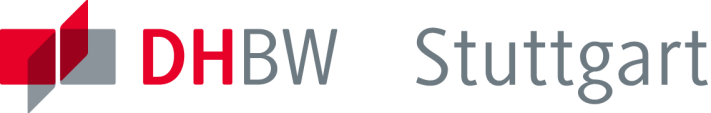 Leistungsregelung
Angebot und Nachfrage
Leistungsregelung = Anpassung der erzeugten Leistung an die benötigte Leistung

Ausgleich durch Regelung der Einspeiseleistung von konventionellen Kraftwerken.

Probleme bei einem Ungleichgewicht:
 Absinken oder Steigen der Netzfrequenz
 Funktionsbeeinträchtigung elektrischer Geräte
 Ausfall von Teilnetzen
 Ausfall der kompletten Stromversorgung
Erzeugung
Verbrauch
Verbrauch
Erzeugung
10
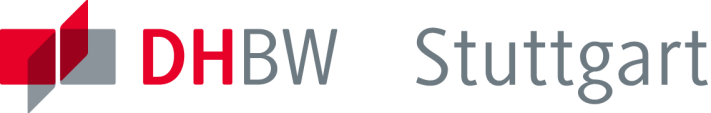 Leistungsregelung im Netz
Funktionsprinzip: Verbund der Synchrongeneratoren
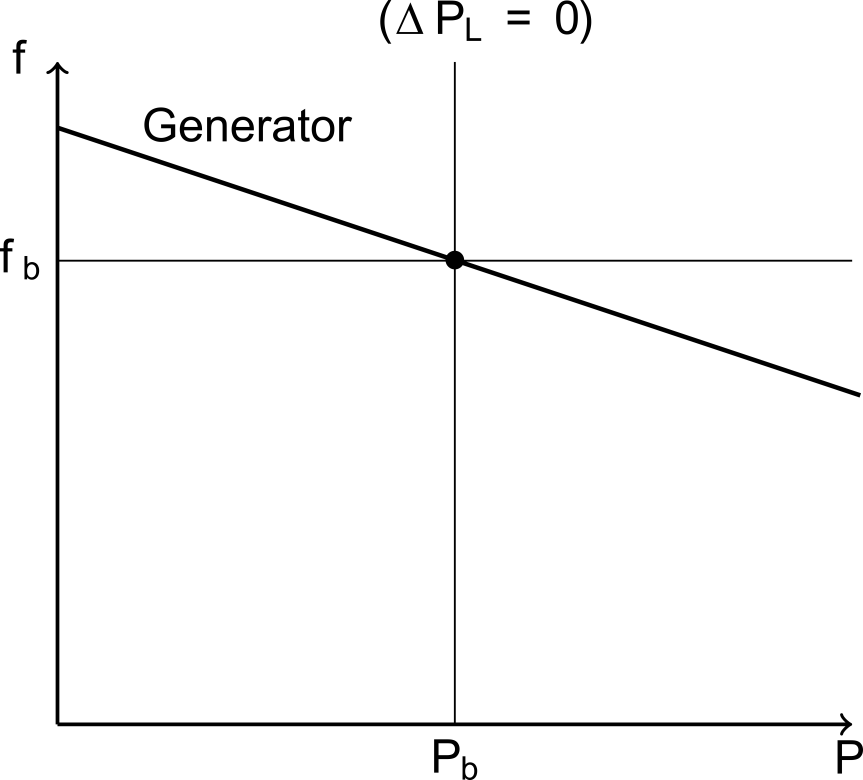 f/P-Kennlinie eines Generators
→ Lastzunahme bewirkt ein absinken der Frequenz
Proportionalverhalten durch Statikaufschaltung des Generators
11
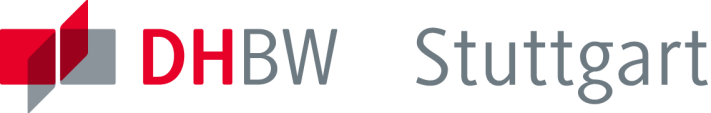 Leistungsregelung im Netz
Parallelbetrieb zweier Generatoren
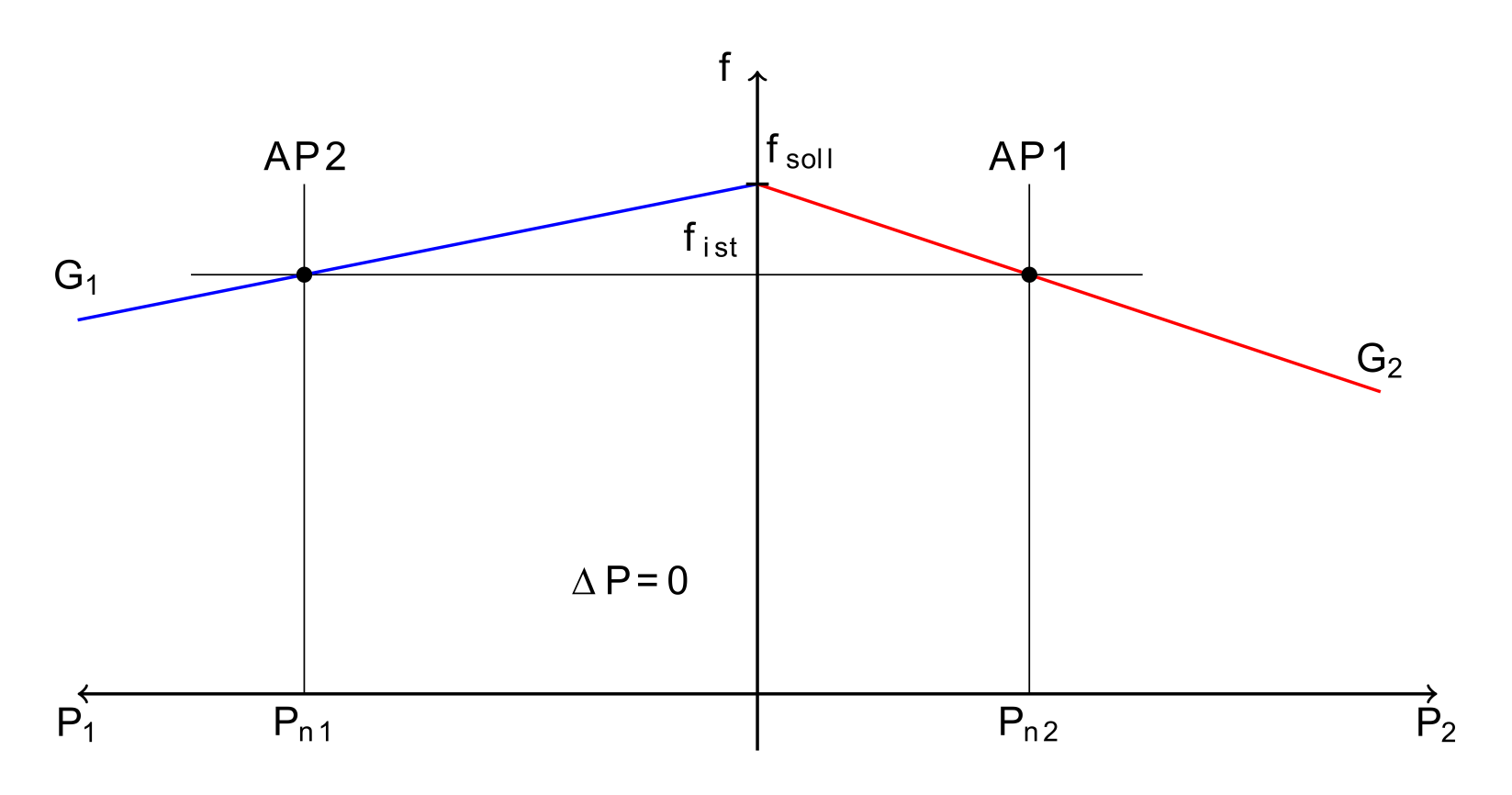 Generatoren arbeiten im Allgemeinen parallel in einem Netz
Die Statik bestimmt die Zuordnung von Drehzahl und Wirkleistung
12
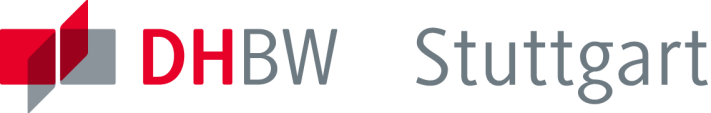 Leistungsregelung im Netz
Kollektive Aufteilung bei Laständerungen
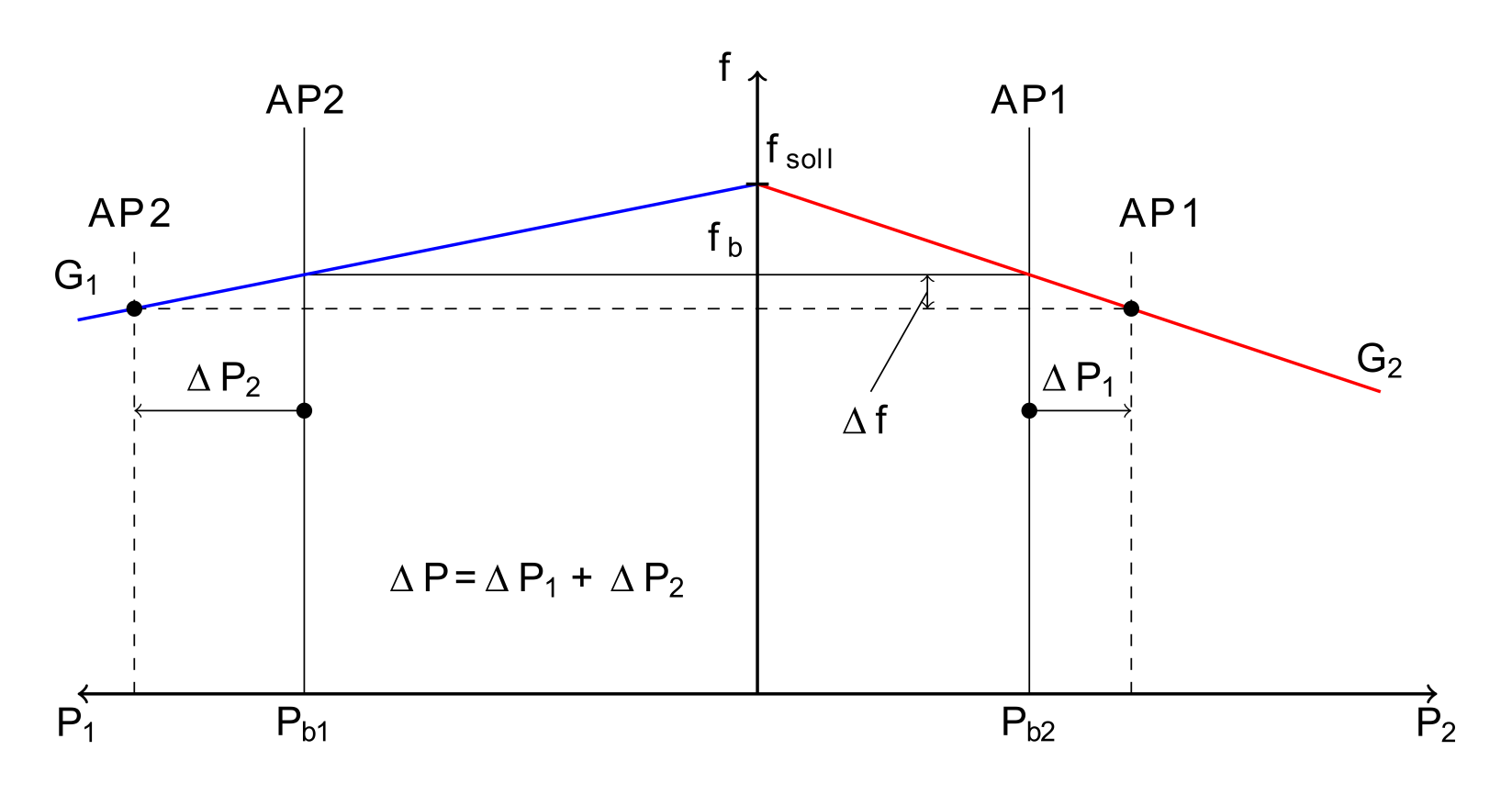 Änderung der Netzfrequenz
Die Last wird im Verhältnis zur Statik aufgeteilt, d.h. passend zum Leistungsvermögen der Generatoren => Primärregelung
13
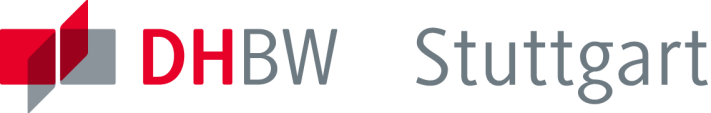 Leistungsregelung im Netz
Ausgleich der außerplanmäßigen Laständerung
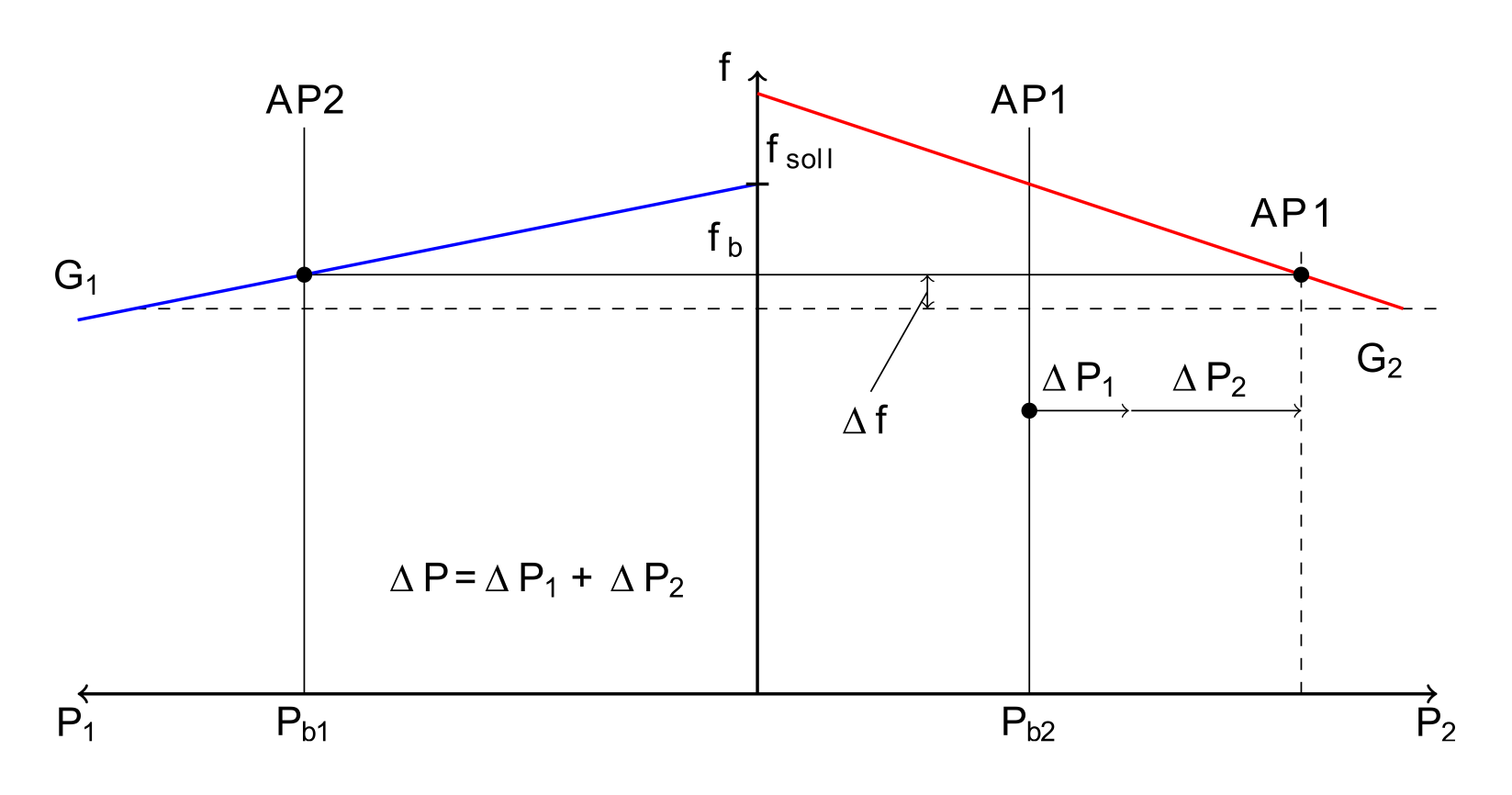 Durch Verstellen des Drehzahlsollwerts erfolgt Anpassung an die Lastabweichung => Sekundärregelung (durch Generator 2)
Die Primärregelung wird abgelöst.
14
Inhalt
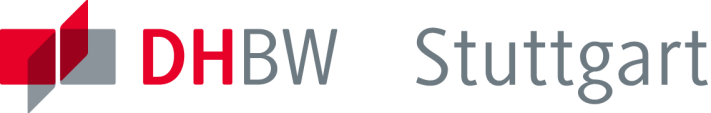 Angebot und Nachfrage - Regelungstechnik im Netz
Übersicht
Spannungsregelung
Leistungsregelung
Wirtschaftliches Umfeld
15
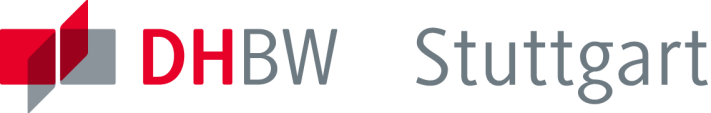 Übertragungsnetz
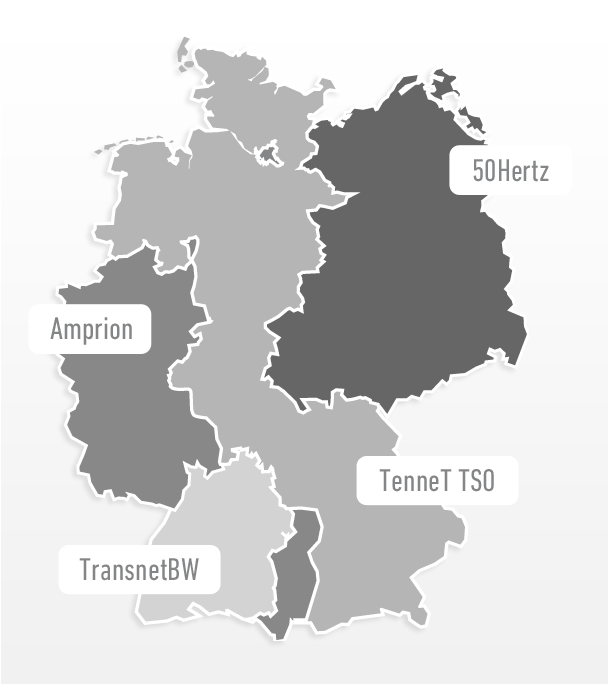 Übertragungsnetzbetreiber
Regelzonen
Anpassung von Angebot und Nachfrage an elektrischer Leistung: Leistungsregelung

Konzept
Planung: Netzfahrplan
Planabweichungen dynamisch ausregeln
Quelle: Netzentwicklungsplan.de
16
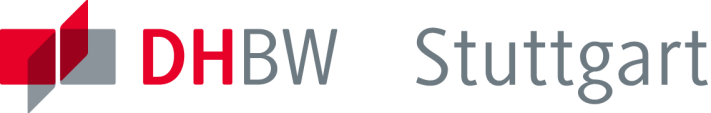 Wirtschaftliches Umfeld
Regelzonen in Deutschland
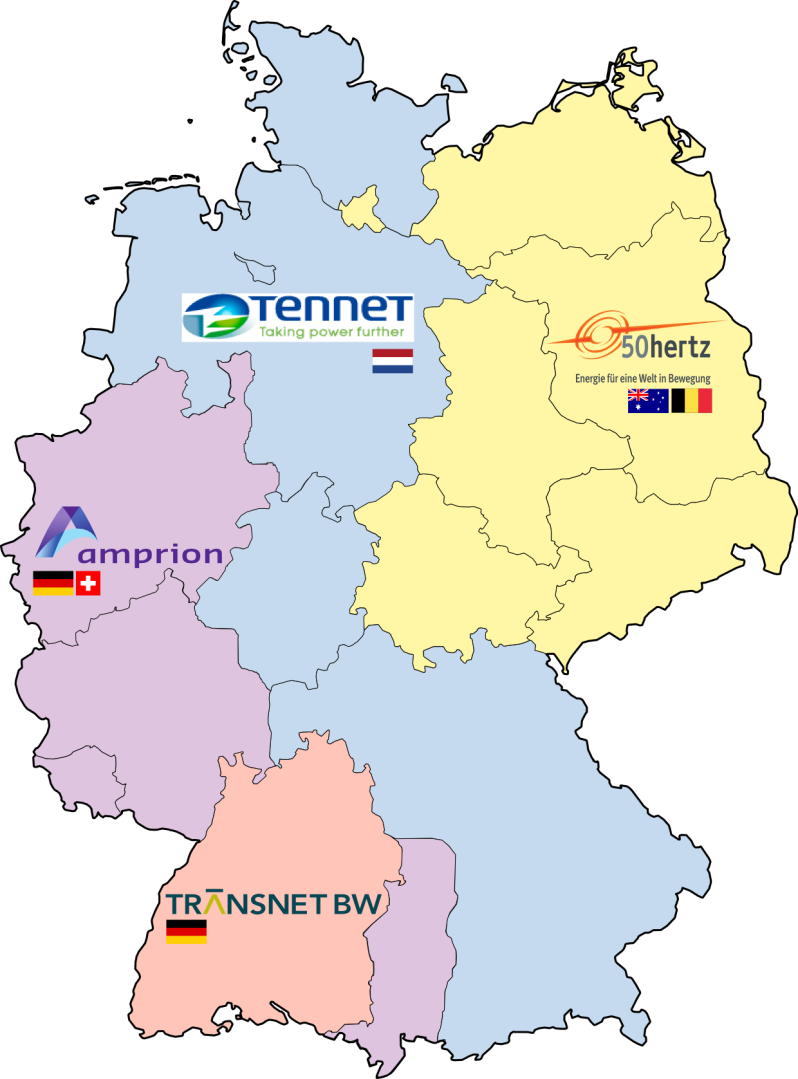 Aufteilung in sechs Regelzonen unter der der Führung der Übertragungsnetzbetreiber
Innerhalb einer Regelzone muss Gleichgewicht zwischen Ein- und Ausspeisungen herrschen!
	PEin  - P Aus = 0

Aufgaben der  Übertragungsnetzbetreiber:
Ausgleich von Erzeugung und Verbrauch anhand von Prognosen
Vorhaltung von Regelleistung für den Ausgleich von Prognoseabweichungen
P Aus
PEin
Quelle: Commons, Wikimedia, F. McLloyd
17
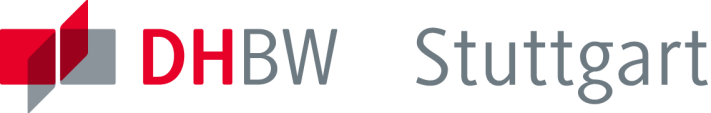 Wirtschaftliches Umfeld
Regelleistung
Übertragungsnetzbetreiber kaufen von Kraftwerksbetreibern (EVUs) im Vorfeld Regelleistung ein, die sie bei Bedarf abrufen können. 
Die vorgehaltene Leistung wird unterteilt in:







Um Regelleistung bereitstellen zu dürfen, müssen die Kraftwerksbetreiber  bestimmte Voraussetzungen erfüllen  Präqualifikationsverfahren
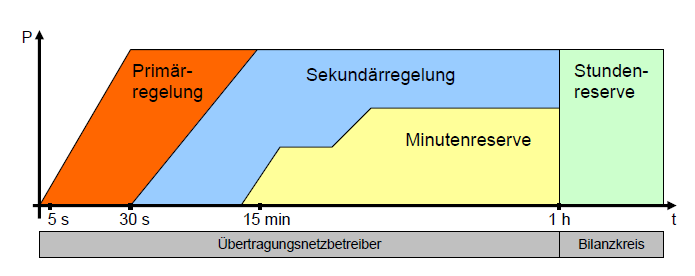 Quelle: A. Kamper, Scientific Publishing
18
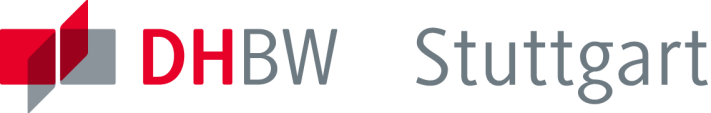 Leistungsregelung
Beispiel
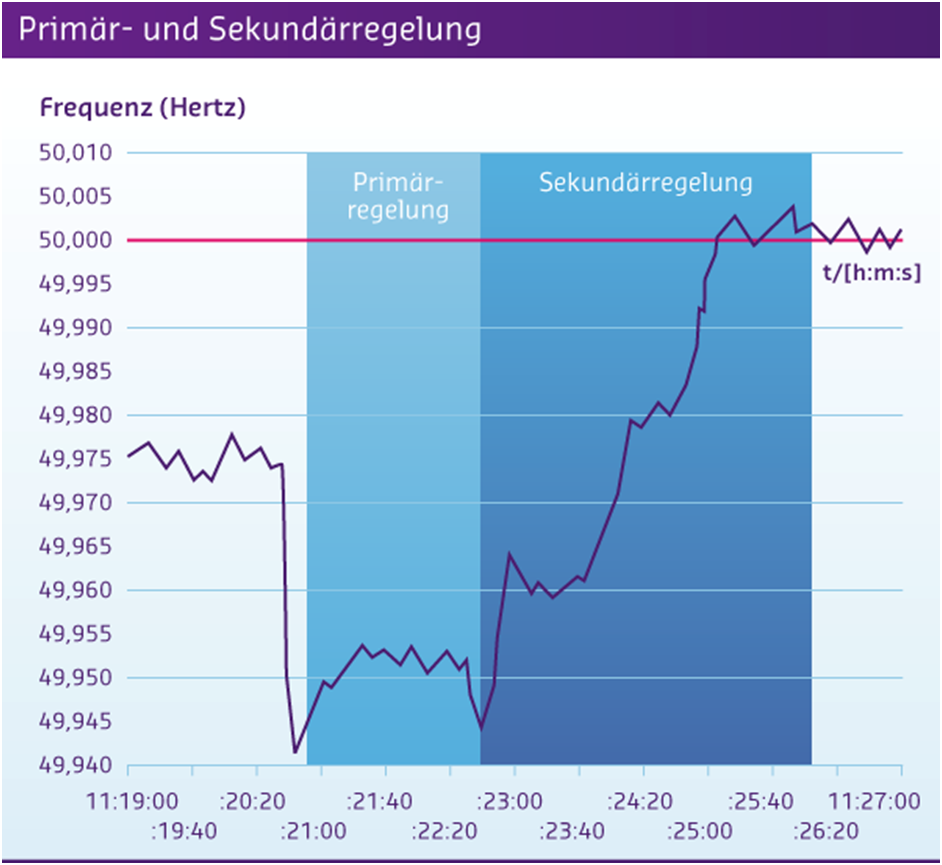 120s
200s
Quelle: Amprion
19
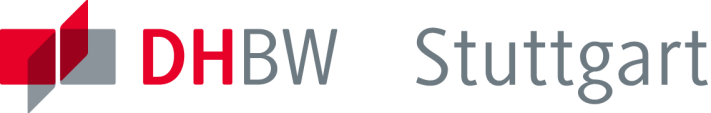 Wirtschaftliches Umfeld
Lastprognose des Bilanzkreises (Plan)
P
0
6
12
18
24 h
Bilanzkreis
PErz.  - P Verbr. = 0
ÜNB
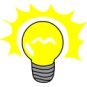 20
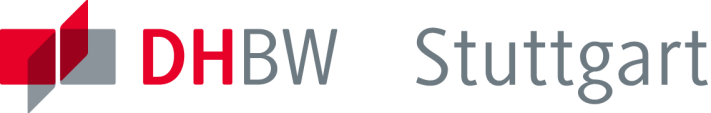 Wirtschaftliches Umfeld
Planabweichungen werden untereinander abgerechnet
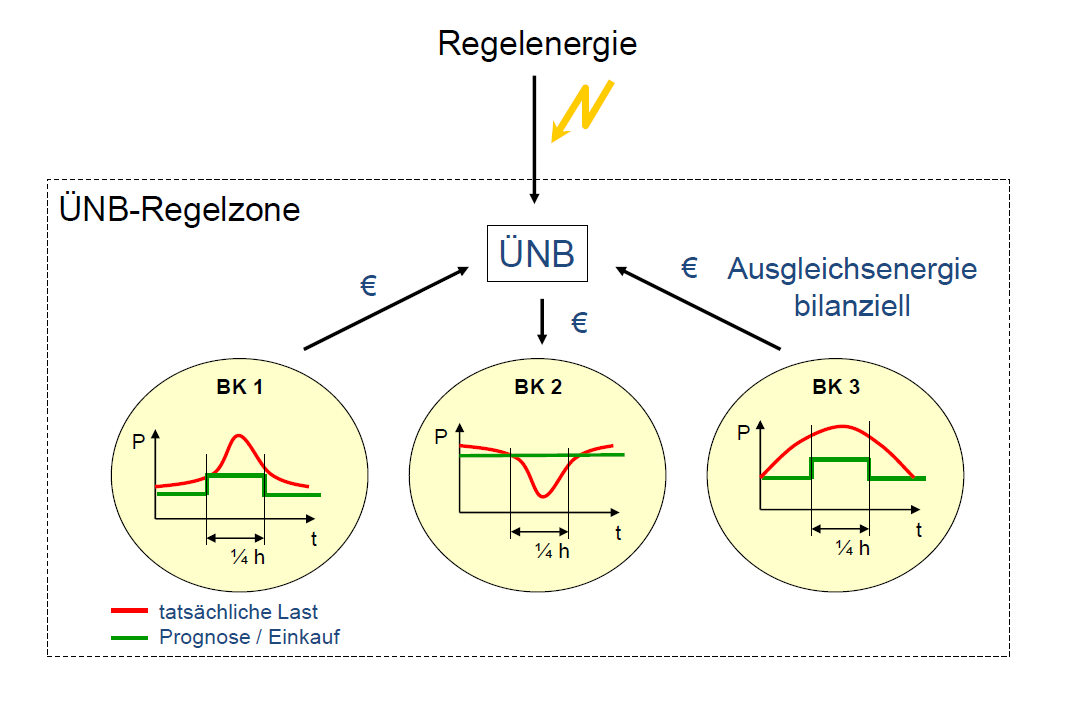 Quelle: Energieversorgung.de
21
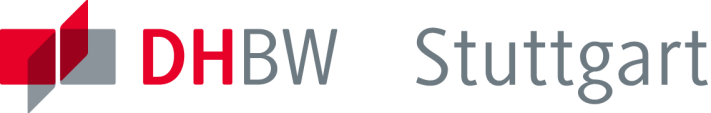 Einflüsse erneuerbarer Energien
Technische Randbedingungen
Wind und PV speisen nicht kontinuierlich ein
Regelung durch konventionelle Kraftwerke keine dauerhafte Lösung
Ausbau der Transportkapazität erforderlich (Nord-Süd)
Stellenweise Lastflussumkehr im Netz
Einsatz von Speichertechnologien zur Primärregelung
Regulatorische Anforderungen
Teilnahme EE in der Regelenergie (z.B. im Verbund)
Neue Rollen für Verteilnetzbetreiber
22
Energietechnik
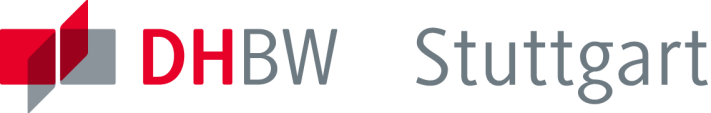 ENDE Teil 3
23